Методы простейшей физиотерапии. Гирудотерапия.Оксигенотерапия
Преподаватель: Битковская В.Г.
Физиотерапия
– целенаправленное профилактическое, лечебное и реабилитационное воздействие на организм различными природными и искусственно создаваемыми факторами.
Факторы воздействия:
природные факторы: вода, солнечная энергия, атмосферное давление, лечебные грязи, пиявки;
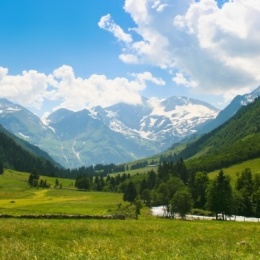 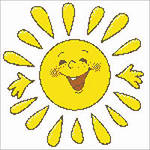 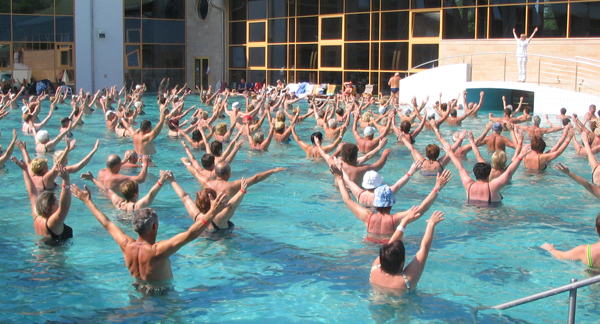 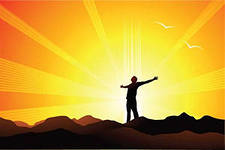 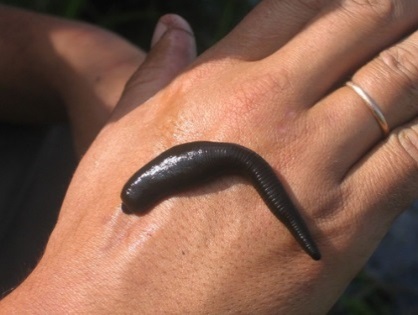 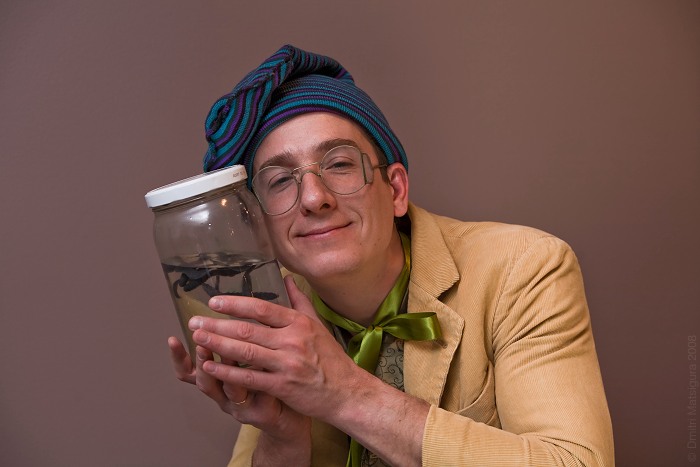 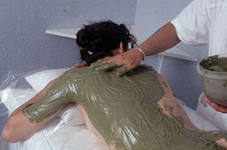 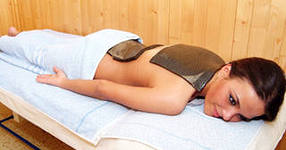 Физиотерапия
Факторы воздействия:
физические природные факторы, используемые человеком: тепло, холод, кислород, электричество,  химические вещества, ультразвук и др.
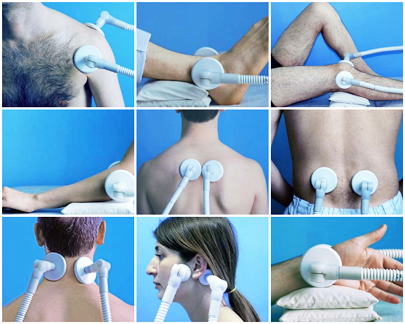 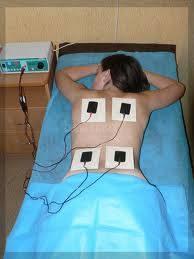 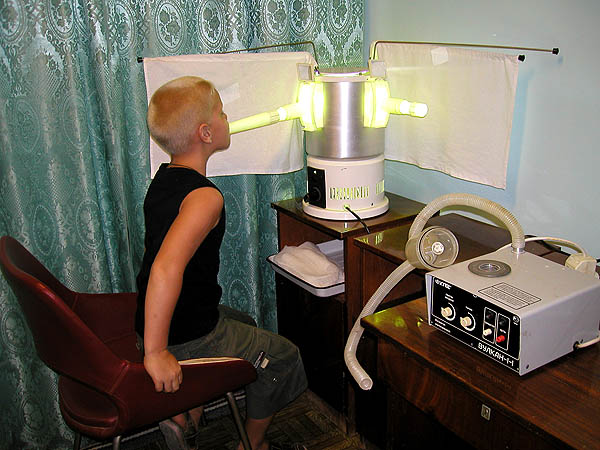 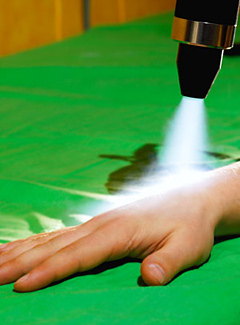 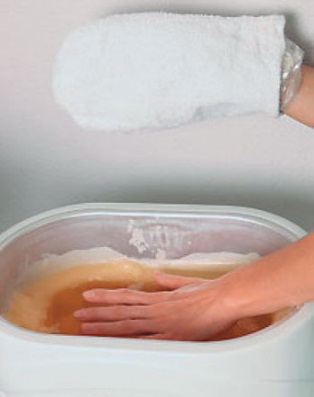 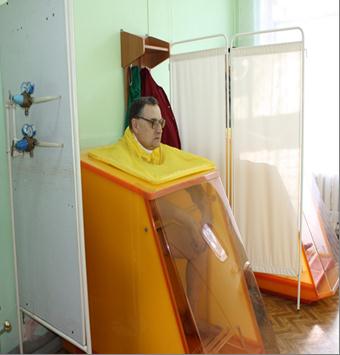 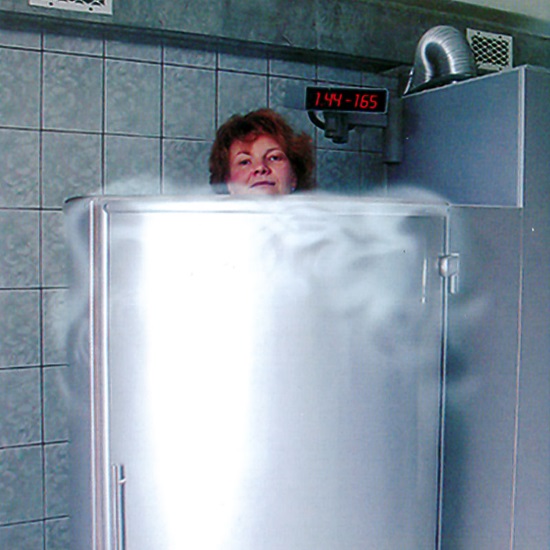 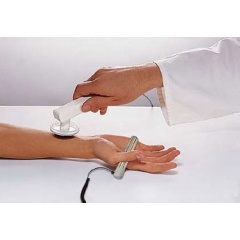 Физиотерапия
Физиотерапевтические процедуры оказывают 

рефлекторное влияние через рецепторы кожи на внутренние органы и системы: нервную систему, мышечный и сосудистый тонус, дыхание, обмен веществ. 

 способствуют выработке биологически активных веществ (гуморальное влияние) – гистамина, ацетилхолина, адреналина.
Применение грелки
Механизм действия: 
сухое тепло вызывает рефлекторное расслабление гладкой мускулатуры, усиление кровенаполнения внутренних органов, болеутоляющее и рассасывающее действие. 
Эффект зависит не столько от температуры, сколько от продолжительности действия.
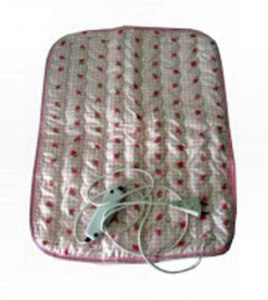 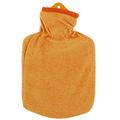 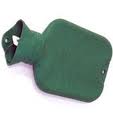 Применение грелки
Применение грелки
Экспозиция: 
до остывания;
при длительном применении делать через каждые 20 минут перерыв на 15 – 20 минут.
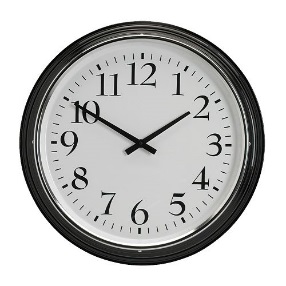 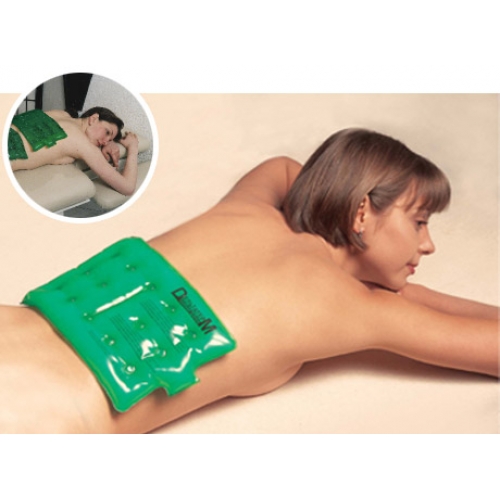 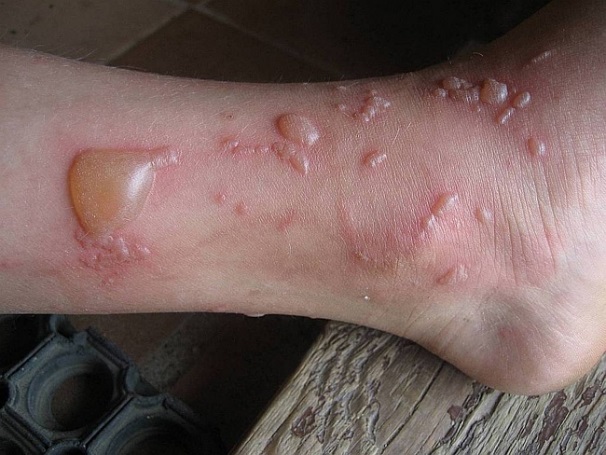 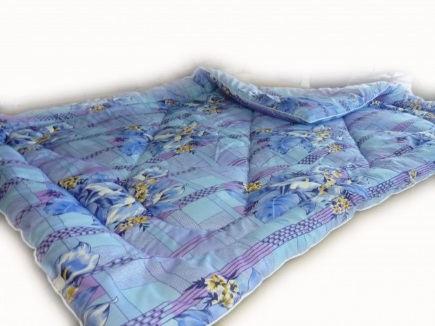 Возможные осложнения:
ожоги – температура воды взрослым +60 град., детям и лицам с чувствительной кожей +40 град., через 5 минут необходим контроль, обязательно обёртывать грелку салфеткой;
местная пигментация кожи при длительном применении грелки.
Применение пузыря со льдом
Механизм действия: 
действие холодом – криотерапия -  вызывает сужение кровеносных сосудов кожи и подлежащих тканей (гемостаз, уменьшение отечности), снижение чувствительности тканей (болеутоляющее действие).
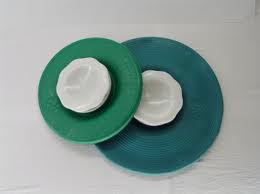 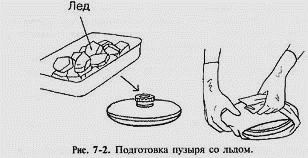 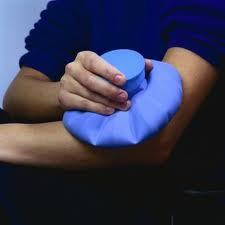 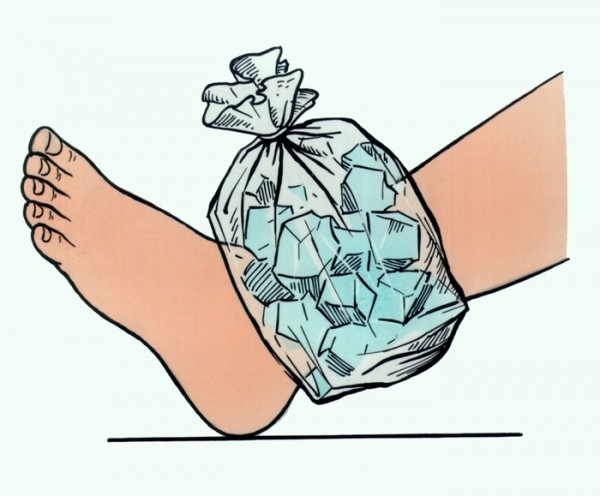 Применение пузыря со льдом
Применение пузыря со льдом
Экспозиция: 
2 часа, по 20-30 минут с перерывами на 10-15минут.
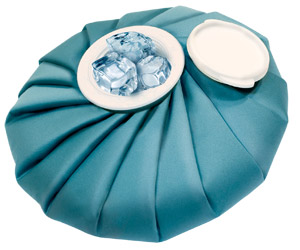 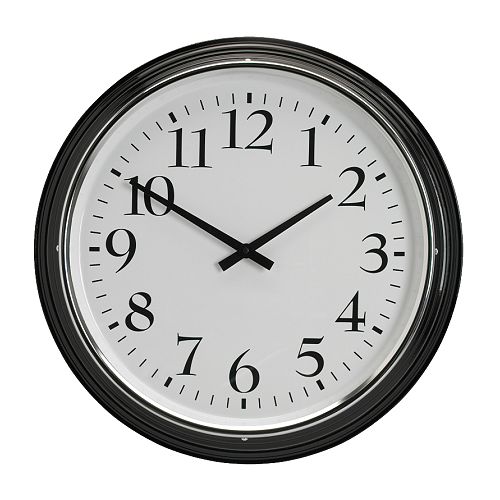 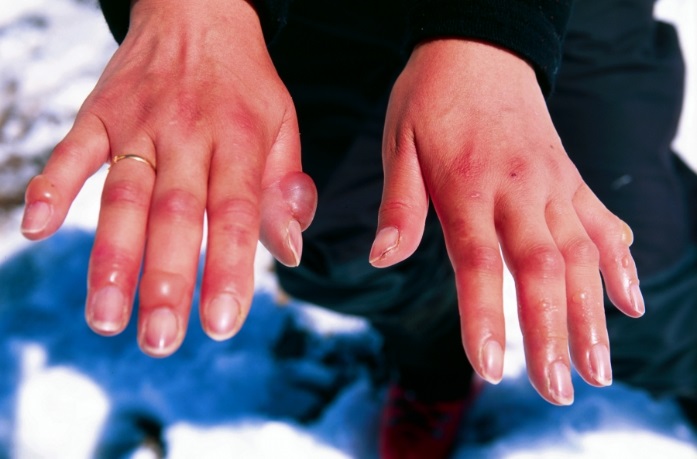 Возможные осложнения:
Обморожение – проводить контроль времени и правильное приготовление (нельзя замораживать воду, налитую в пузырь).
Применение горчичников
Механизм действия: 
при соприкосновении горчицы с водой температуры 40-450С происходит выделение эфирного масла, вызывающего местное кровенаполнение сосудов кожи за счет раздражающего действия. 
Рефлекторное воздействие на сосуды внутренних органов вызывает болеутоляющий эффект, ускоряет рассасывание воспалительных процессов.
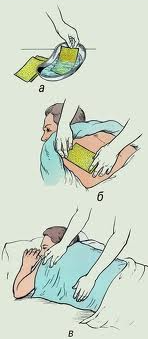 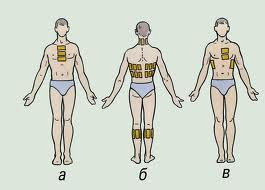 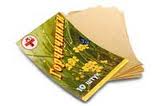 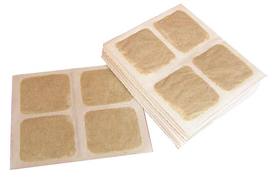 Применение горчичников
Применение горчичников
Экспозиция: на 15 минут.
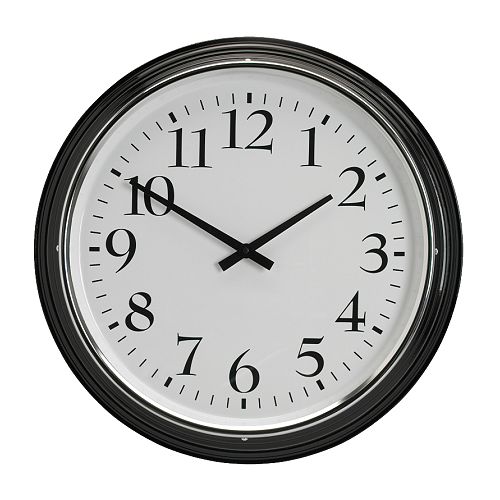 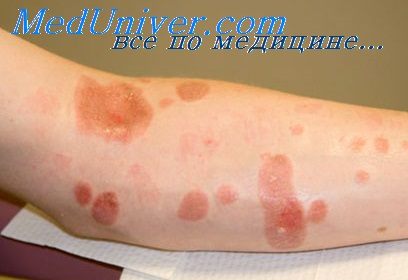 Возможные осложнения:
химический ожог кожи;
аллергическая реакция.
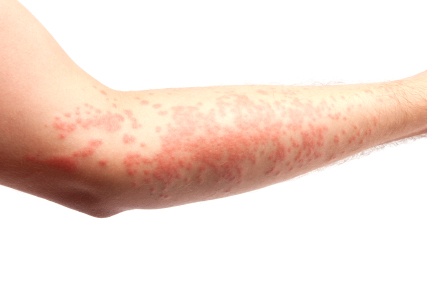 Применение медицинских банок
Механизм действия: 
создаваемый вакуум в банке (вакуумтерапия) рефлекторно вызывает расширение кровеносных сосудов, местный приток крови и лимфы коже из глубжележащих тканей. 
Геморрагичсекие пятна – экстравазаты - содержат субстраты собственной крови. Происходит локальное образование биологически активных веществ. 
Аутогемотерапия – способствует повышению иммунитета и собственных ресурсов организма.
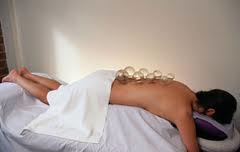 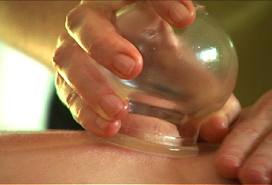 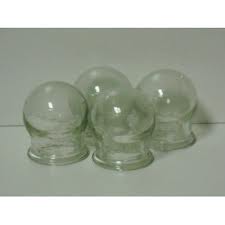 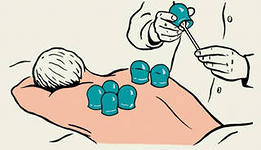 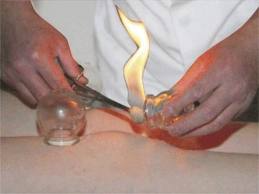 Применение медицинских банок
Применение медицинских банок
Экспозиция при постановке на грудную клетку: на 15 минут.
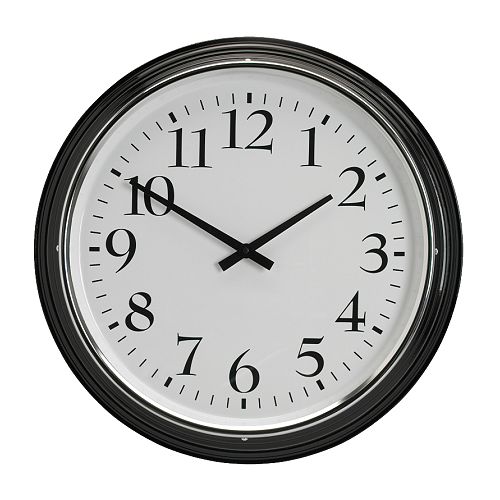 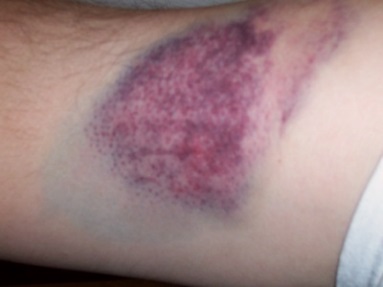 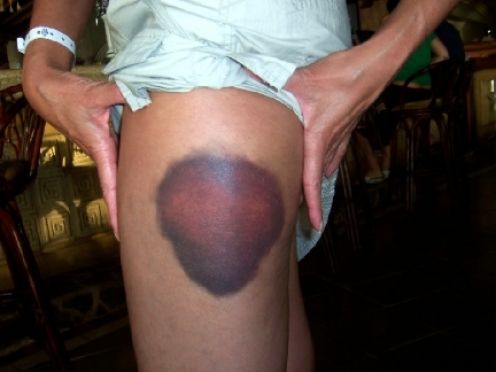 Возможные осложнения:
гематомы
Компрессы
- многослойные лечебные повязки.
Виды компрессов:
общие (укутывание) и местные (на ограниченные участок тела);
сухие и влажные (холодный, горячий, согревающий, лекарственный).
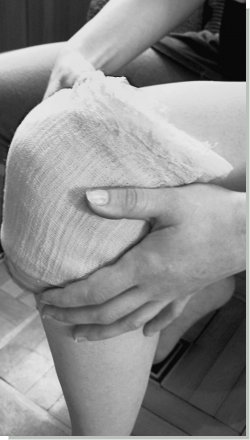 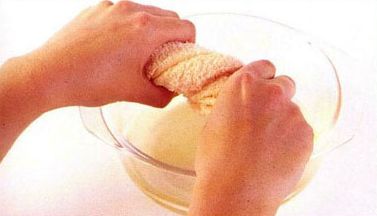 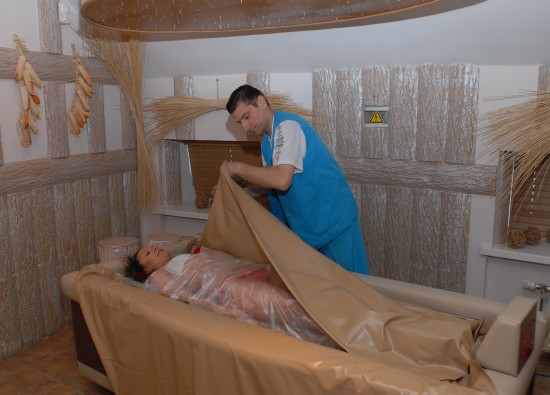 Холодный компресс (холодная примочка)
Применяется в виде салфетки, сложенной в несколько слоев и смоченной в воде 12-140С.

Показания:
ушибы в первые часы и сутки – к болезненному участку;
носовое кровотечение -  на область переносицы и затылок;
лихорадка во 2 периоде – на лоб.
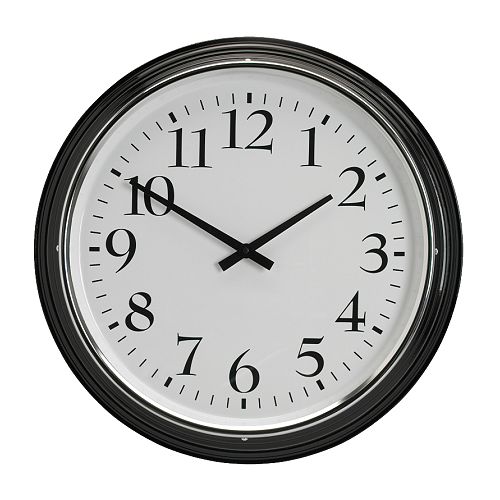 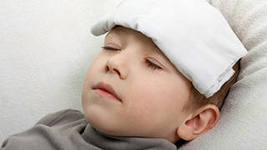 Экспозиция: 
от 5 до 60 минут, меняя салфетки через каждые 2-3 минуты.
Горячий компресс (припарка)
Механизм действия:
Расширение сосудов кожи и прилив крови вызывает местное рассасывающее и болеутоляющее действие. 
Применяется в виде салфетки, сложенной в несколько слоев и смоченной в горячей воде 50-600С, обернутой сверху клеенкой. Смена салфетки производится через каждые 5-10 минут.
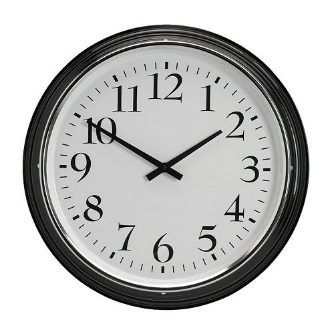 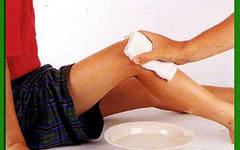 Согревающий компресс
Механизм действия: 
длительное расширение кровеносных сосудов увеличивает кровенаполнение кожи и глубжележащих органов и приводит к уменьшению венозного застоя, воспалительной инфильтрации, отечности тканей.  Оказывает болеутоляющий и рассасывающий эффект. 

Слои согревающего компресса:
лечебный (влажный) – марля, сложенная в 8 слоёв и смоченая в воде комнатной температуры (водный компресс) или в 40- 46% растворе этилового спирта (полуспиртовый компресс);
изолирующий – компрессная бумага (клеенка);
согревающий – вата;
фиксирующий – бинт.
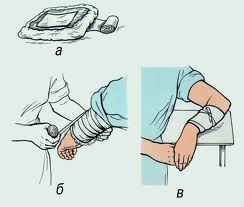 Согревающий компресс
Необходимое условие: 

каждый последующий слой должен перекрывать предыдущий на 1,5- 2 см. Контроль правильности наложения компресса проводится через 1 час после наложения – нижний слой должен быть тёплым и влажным.
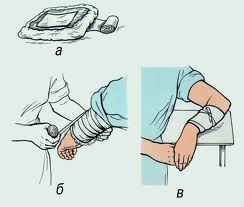 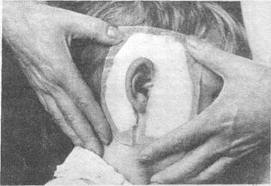 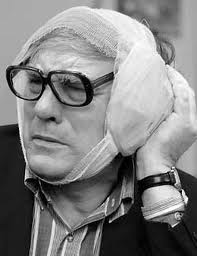 Согревающий компресс
Согревающий компресс
Экспозиция:
водный компресс – на 8 – 12 часов.
полуспиртовый компресс – на 6 – 8 часов.
Примечание: контроль правильности наложения компресса проводится через 1 час после наложения – нижний слой должен быть тёплым и влажным.
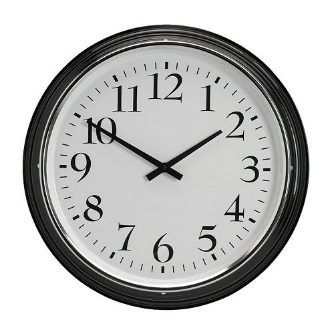 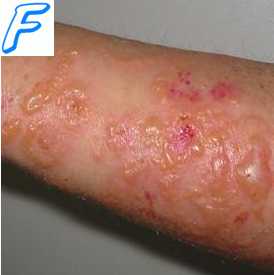 Возможные осложнения:
раздражения кожи – делать перерывы между компрессами на 2 часа;
химический ожог – не накладывать компресс на участок, смазанный йодом.
Лекарственный компресс
Применяют те же слои, что и в согревающем компрессе. Первый слой смачивается в лекарственном веществе, назначенном врачом (раствор димексида,  медицинская желчь, меновазин).
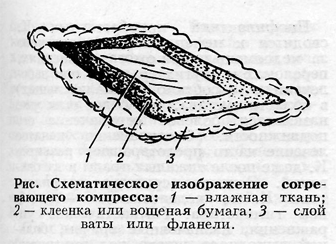 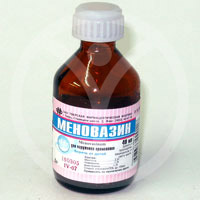 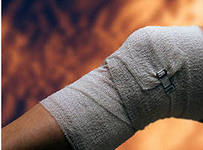 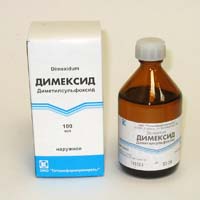 Гирудотерапия
- применение медицинских пиявок с лечебной или профилактической  целью. Древнейший метод лечения.
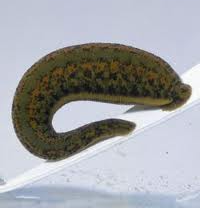 Пиявка (лат. hirudo) – вид кольчатых пресноводных червей.
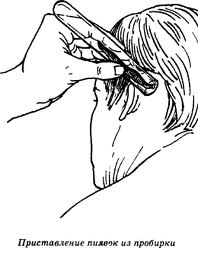 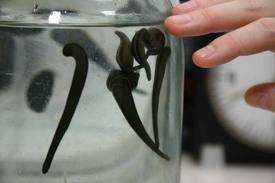 Хранятся пиявки до применения при комнатной температуре в прохладном затемненном месте, исключив шум и резкие запахи.
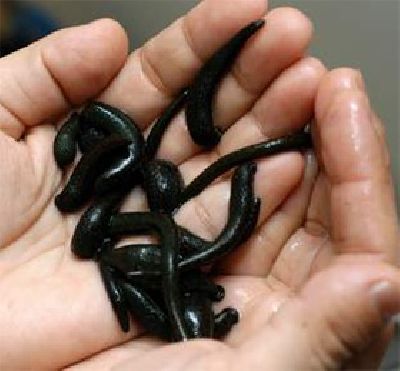 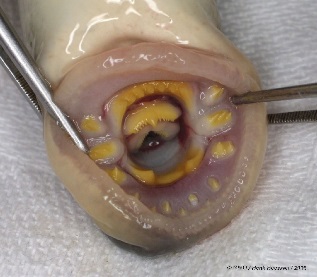 В ротовой полости пиявки 3 челюсти с хитиновыми зубчиками. 

На сеанс обычно применяют 5- 7 особей. 
Насытившись, пиявка отпадает самостоятельно через 30-60 минут.
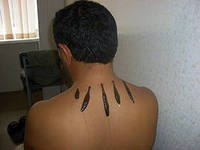 Гирудотерапия
Механизм действия:
Механическое действие (кровоизвлечение) - зубчиками пиявка прокусывает кожу человека, высасывает кровь в объёме 5- 15 мл. 
Это свойство применяется для разгрузки кровотока и уменьшения нагрузки на орган. 
Биологическое действие - с секретом слюнных желез пиявки в кровоток человека попадают биологически активные вещества:
гирудин – вещество, тормозящее свертывание крови (тромболитический эффект).  
гиалуронидаза – вещество, изменяющее тканевую проницаемость (пртивоотечный, дренирующий эффект). 
вещества, обладающие анальгезирующим (обезболивающим), бактерицидным (антимикробным), иммуностимулирующим, противовоспалительным действиями.
Рефлекторное действие - пиявка прокусывает кожу только в биологически активных точках (точках акупунктуры).
Гирудотерапия
Места постановки пиявок
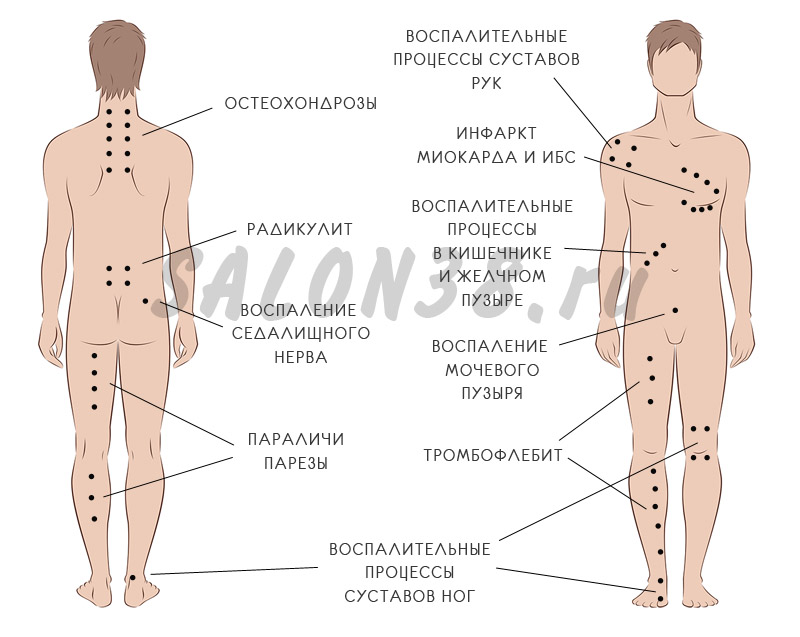 Гирудотерапия
Возможные осложнения:
обморок, гипотензия  – требуется наблюдение за АД;
аллергическая реакция – предварительно собрать анамнез;
длительное кровотечение из ранок, нагноение ранок  – наложение повязки, соблюдение асептики.
Оксигенотерапия
– применение кислорода с лечебной или профилактической целью.
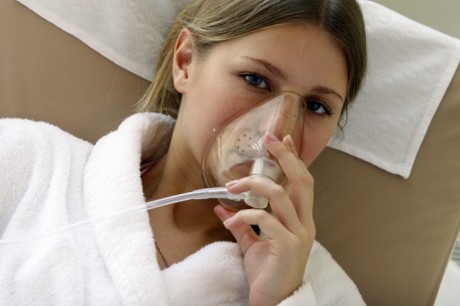 Показания для оксигенотерапии:
гипоксия;
интоксикация;
сердечно-легочная патология;
постоперационный период.
Кислород применяется в виде кислородно-воздушной смеси в концентрации 40-60% (исключение – отравление угарным газом – концентрация 90-95%). 
Применяется кислород только в увлажненном виде, пропуская его через дистиллированную воду (при отеке легких используют 96% этиловый спирт  - как пеногаситель).
Оксигенотерапия
Виды оксигенотерапии:
Ингалляционная – через дыхательные пути:
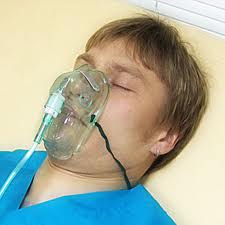 при помощи кислородной маски;
через носовой катетер или носовую канюлю;
через интубационную трубку;
через трахеостомическую трубку;
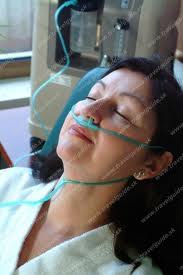 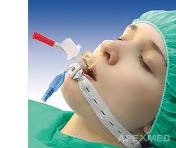 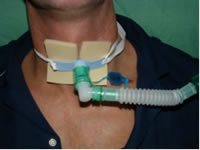 Оксигенотерапия
Виды оксигенотерапии:
Ингалляционная – через дыхательные пути:
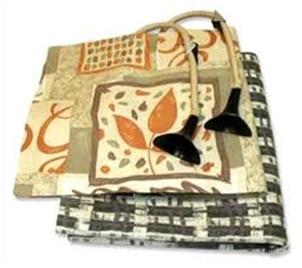 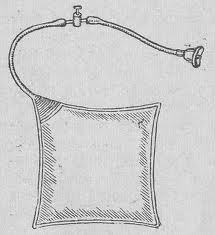 при помощи кислородной подушки;
при помощи кислородной  палатки (редко – у детей);
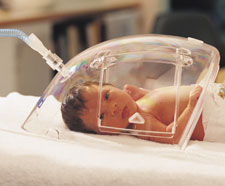 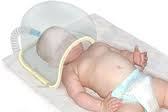 Оксигенотерапия
Виды оксигенотерапии:
Неингалляционная – минуя дыхательные пути:
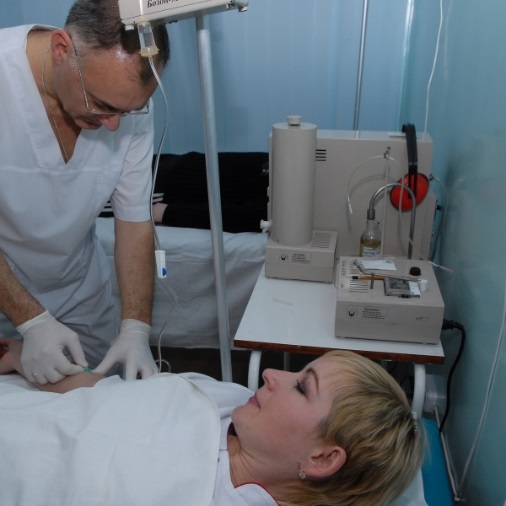 парентерально – инъекции в раневой канал;

наружно – кислородная ванна,  барокамера (гипербарическая оксигенация).
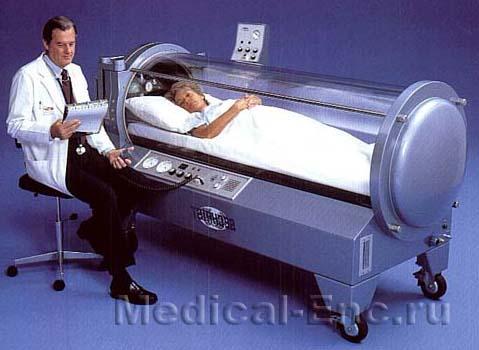 Оксигенотерапия
Подача кислорода в стационаре осуществляется 

централизованно (через единую систему жизнеобеспечения, подведенную к кровати пациента) 



децентрализовано (от кислородного баллона или с помощью подушки).
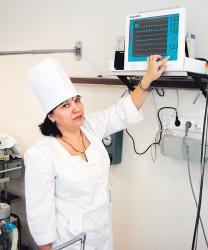 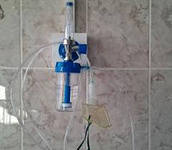 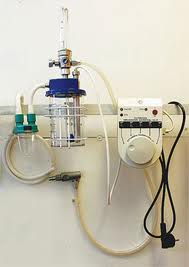 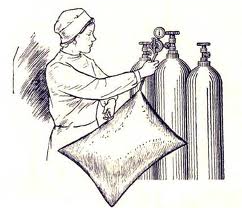 Оксигенотерапия
Осложнения при подаче кислорода:

кислородное отравление (кашель, беспокойство, рвота, заторможенность, а в дальнейшем – судороги, остановка дыхания);

взрыв кислородного баллона.
Оксигенотерапия
Правила техники безопасности при работе с кислородным баллоном
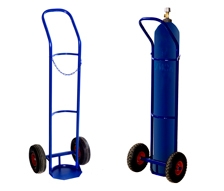 Кислородный баллон синего цвета, устанавливается в металлическое гнездо и закрепляется ремнями или цепью.
Баллон имеет клеймо с указанием товарного знака завода-изготовителя, номера, массы, года изготовления, срока технического освидетельствования.
Устанавливать баллон необходимо на расстоянии
 не менее 1м от отопительных приборов и в 5м от открытых источников огня.
Баллон должен быть защищен от воздействия прямых солнечных лучей.
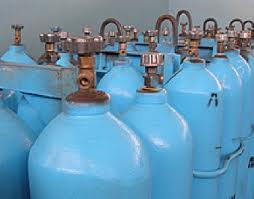 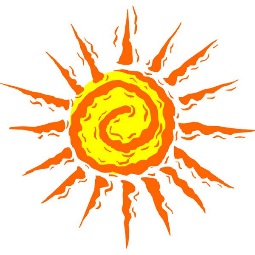 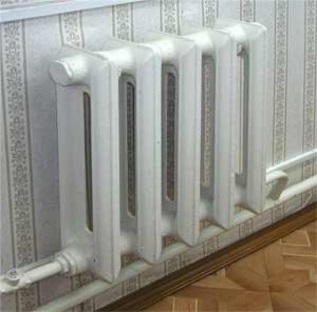 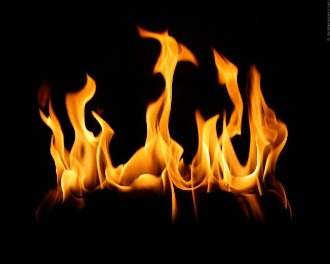 Оксигенотерапия
Правила техники безопасности при работе с кислородным баллоном
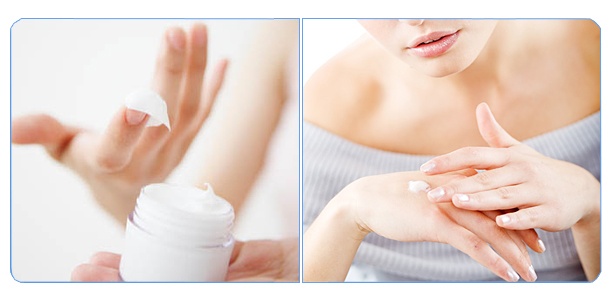 Исключить попадание масла на штуцер баллона, запрещено смазывать жирным кремом руки при работе с кислородом.
Выпускать кислород только через редуктор с манометром.
В момент работы с баллоном становиться в стороне от выходного отверстия редуктора.
Эксплуатация баллонов с истекшим сроком технического освидетельствования, с повреждениями корпуса, с измененной окраской и надписью запрещена.
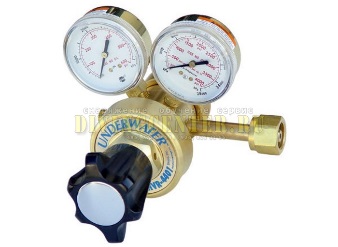 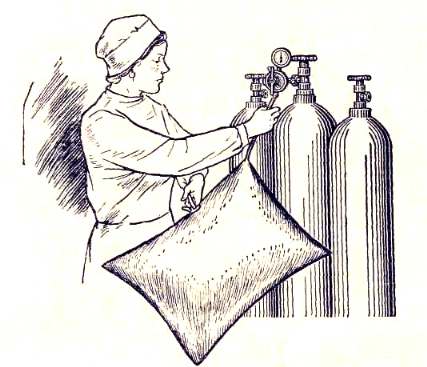 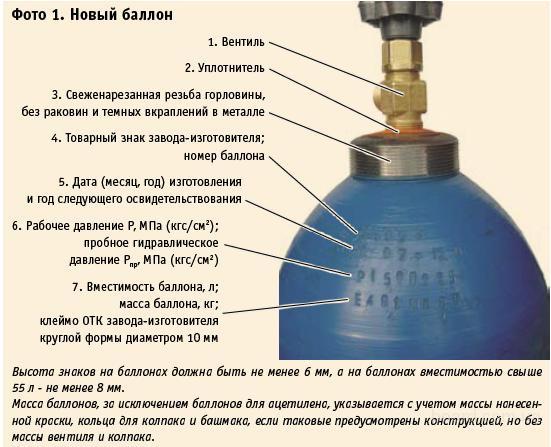 БЛАГОДАРЮ ЗА ВНИМАНИЕ